Ёжик проснулся.
Наступила радостная весна. Солнце согрело землю. По дорожкам и тропинкам побежали весёлые ручьи. 
      Под корнями старой берёзы была нора. Там спал всю зиму сердитый ёжик. Холодный ручей разбудил зверька. 
       Ёжик выбежал на солнышко. Он рад весне!
Какое время года наступило? 
Что согрело землю? 
Где побежали ручьи? 
Где была нора? 
Кто там спал? 
Что сделал ручей? 
Куда выбежал ёжик?
Как чувствовал себя ёжик?
План:
1.  Вот и весна!
2.  Ручей разбудил ёжика.
3.  Ёжик рад весне!
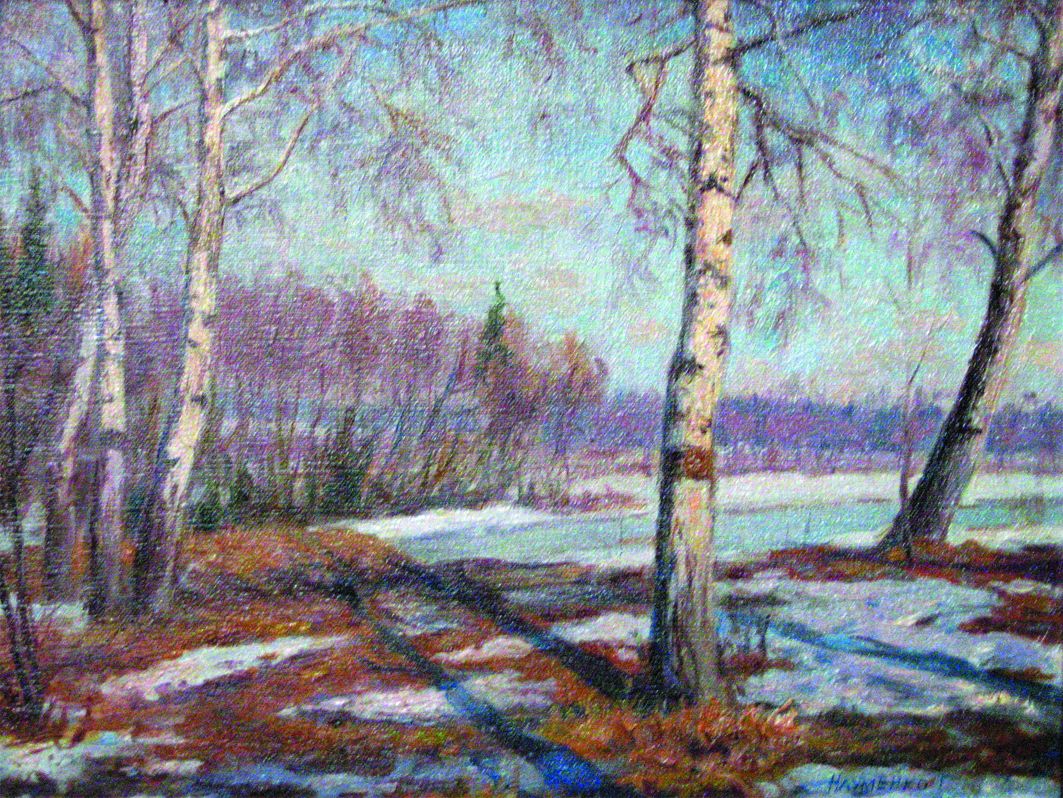 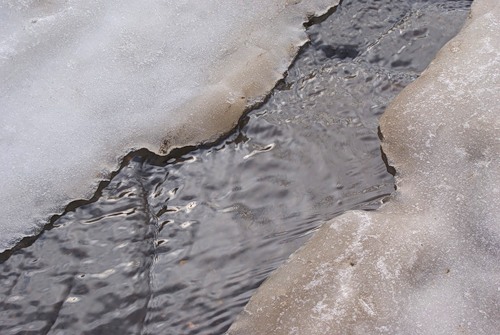 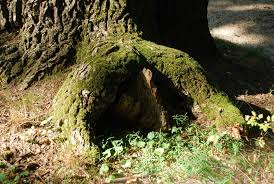 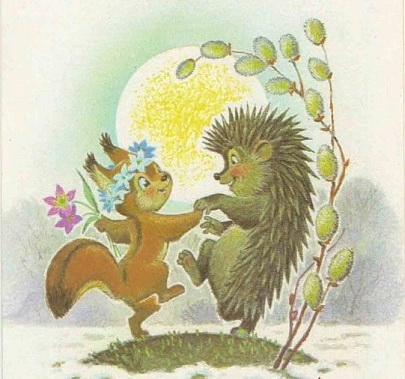 Ёжик проснулся.
Наступила радостная весна. Солнце согрело землю. По дорожкам и тропинкам побежали весёлые ручьи. 
      Под корнями старой берёзы была нора. Там спал всю зиму сердитый ёжик. Холодный ручей разбудил зверька. 
       Ёжик выбежал на солнышко. Он рад весне!
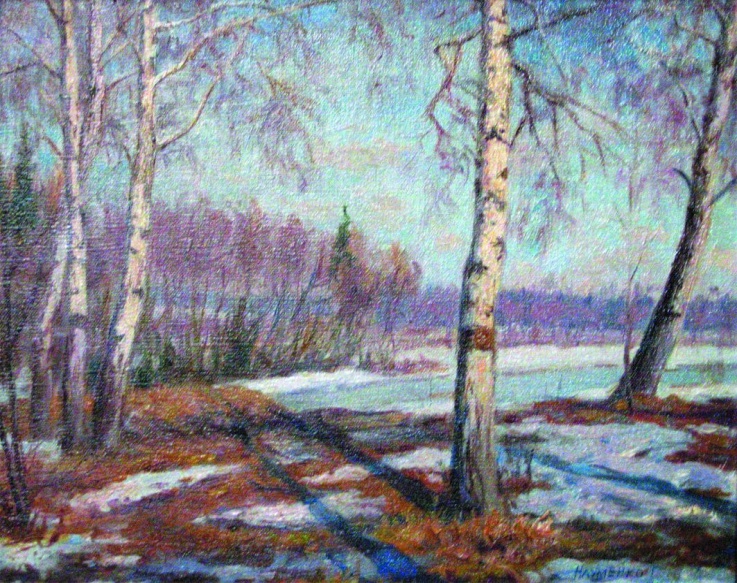 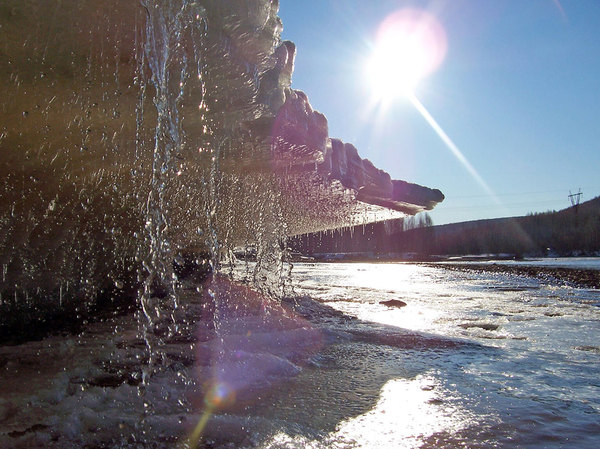 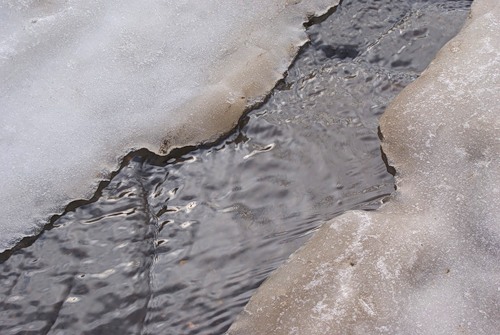 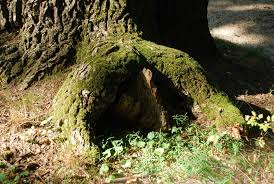 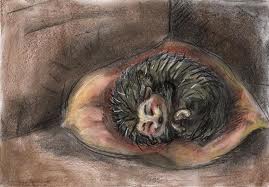 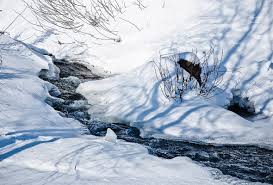 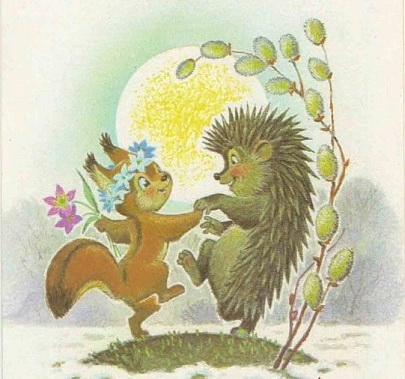 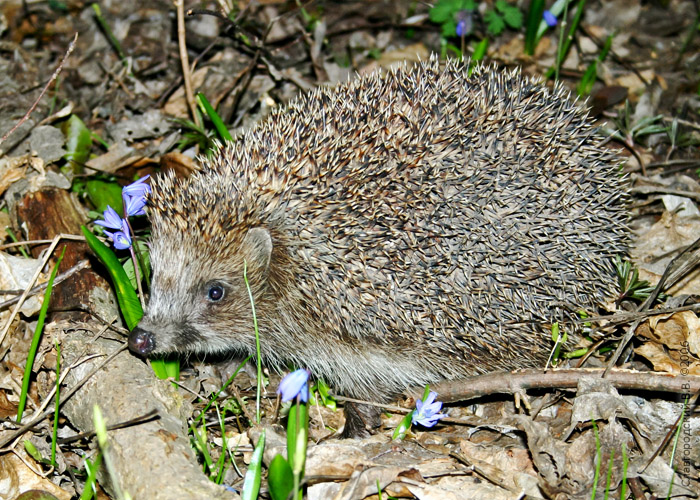 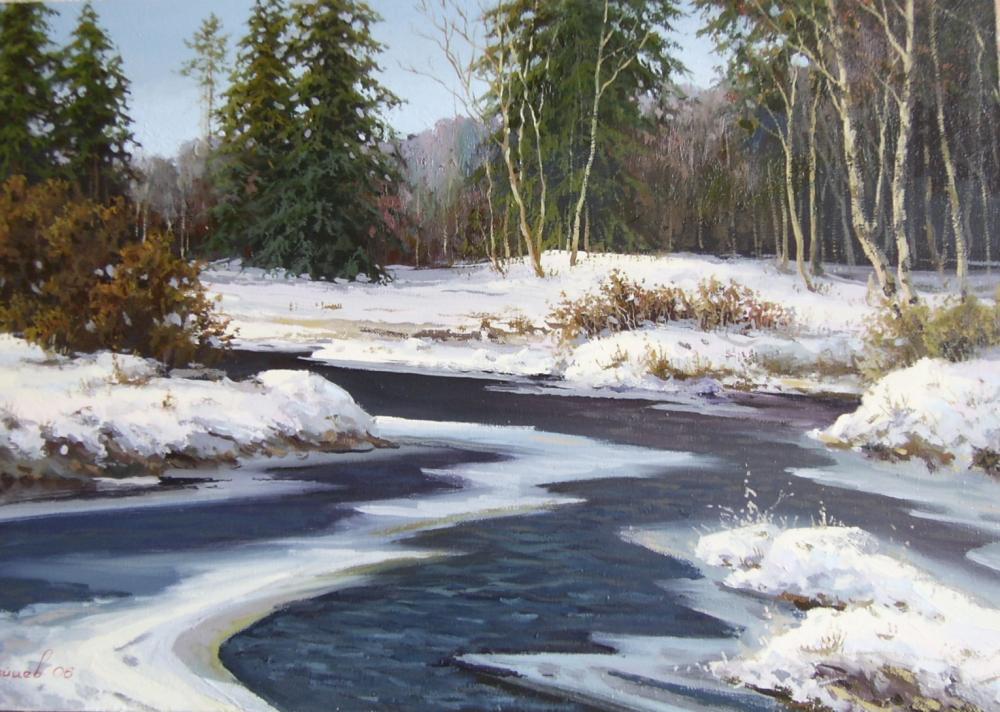